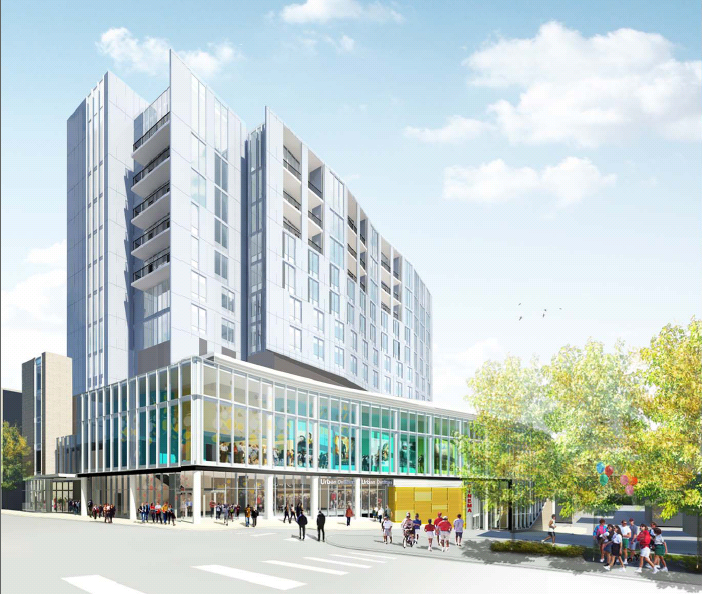 Tyler Strange

Structural Option
Consultant: Dr. Thomas Boothby
April 13, 2011
Fraser Centre

State College, PA
Structural Option
Dr. Thomas Boothby
Tyler Strange
Fraser Centre
April 13th, 2011
Presentation Outline
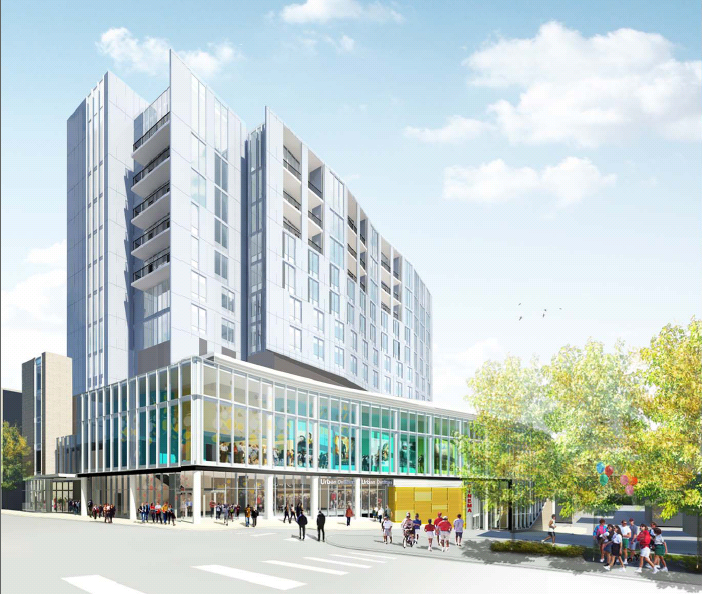 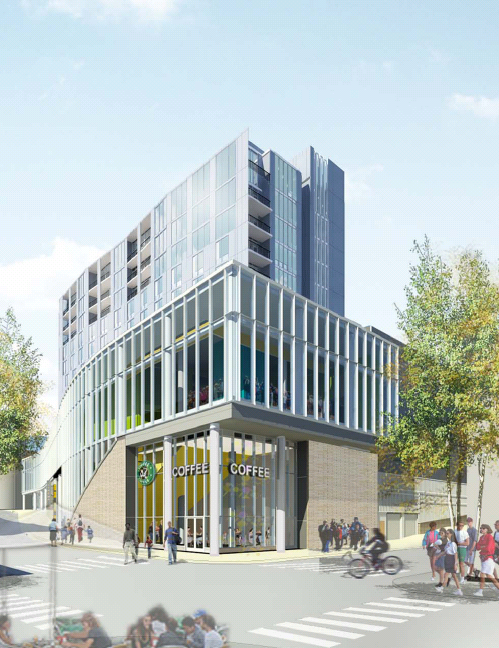 Introduction
Existing System
Proposal
Gravity System Redesign
Composite Floor
Steel Connections
Schedule and Cost Analysis
Lateral System Redesign
Architectural Analysis
Conclusion
Fraser Centre

State College, PA
Structural Option
Dr. Thomas Boothby
Tyler Strange
Fraser Centre
April 13th, 2011
Presentation Outline
Introduction to Fraser Centre
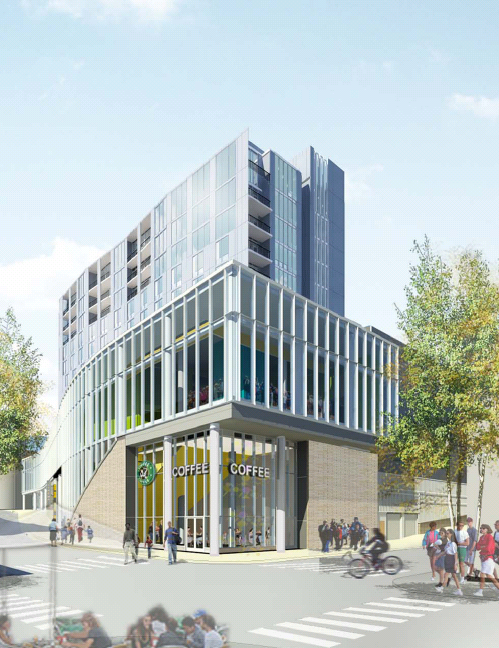 General Information
Introduction
Existing System
Proposal
Gravity System Redesign
Composite Floor
Steel Connections
Schedule and Cost Analysis
Lateral System Redesign
Architectural Analysis
Conclusion
11 story mixed-use building
First story is parking
Second story is parking and retail
Third story is a theatre
Fourth story is MEP
Fifth-tenth stories are residential
Eleventh story is suites
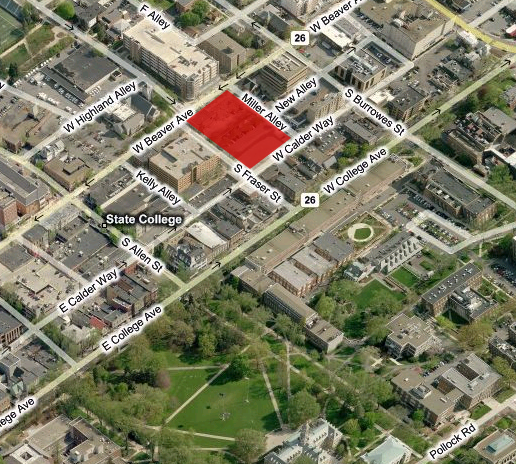 Location……………………...State College, PA
				 Fraser Street and Beaver Ave
 Size…………………………..230,000 sf
 Project Cost…………………Unreleased

 Project Team
   - Architect…….……………..Wallace Roberts & Todd, LLC
   - General Contractor………Leonard S. Fiore, Inc.
   - Structural Engineer………David Chou & Associates, Inc.
Structural Option
Dr. Thomas Boothby
Tyler Strange
Fraser Centre
April 13th, 2011
Presentation Outline
Existing System
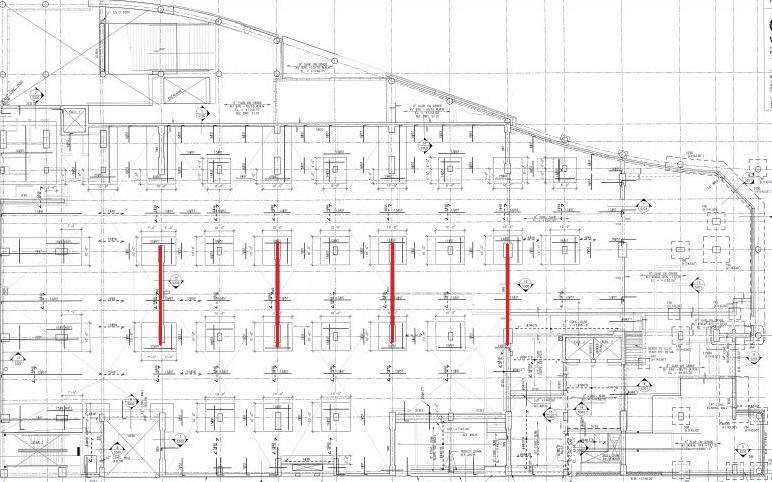 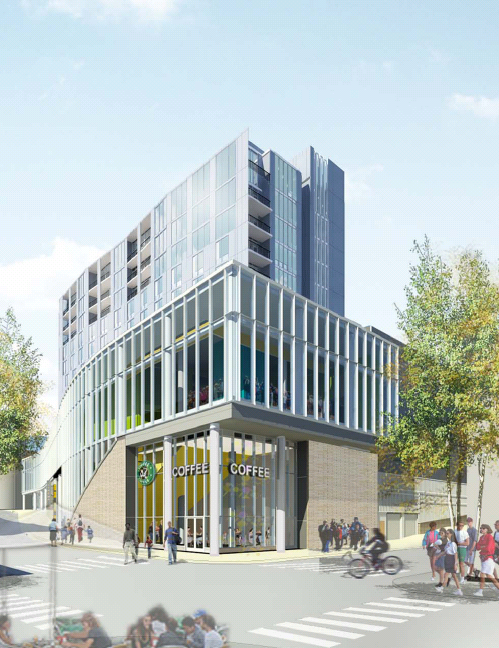 Floor System
Introduction
Existing System
Proposal
Gravity System Redesign
Composite Floor
Steel Connections
Schedule and Cost Analysis
Lateral System Redesign
Architectural Analysis
Conclusion
Two-way 12 inch flat slab
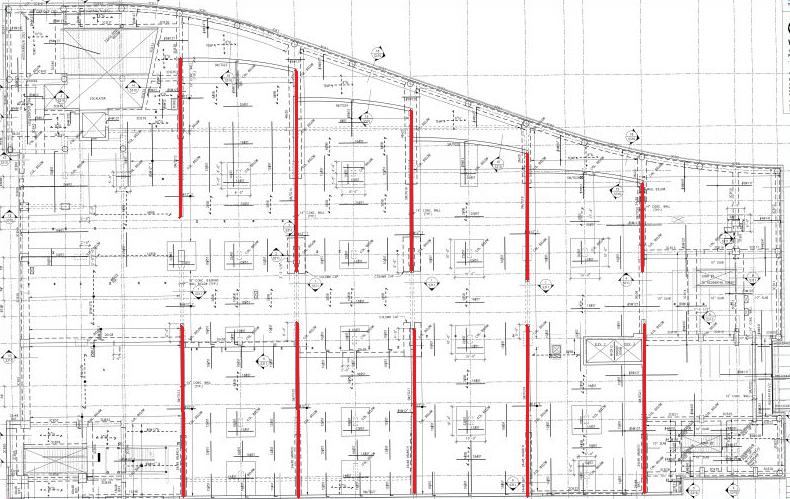 Columns
Columns vary in size from 16in x 32in to 16in x 72in
Spans range from 28.5ft to 40ft
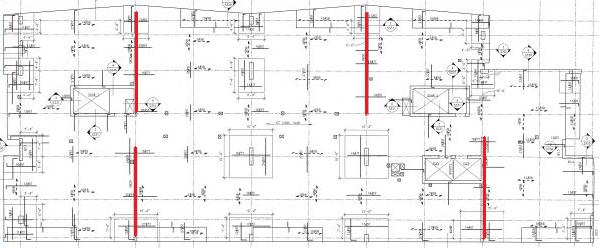 Shear Walls
4 shear walls located on the residential floors
Shear walls on the lower floors vary from 4 to 10
Structural Option
Dr. Thomas Boothby
Tyler Strange
Fraser Centre
April 13th, 2011
Presentation Outline
Proposal
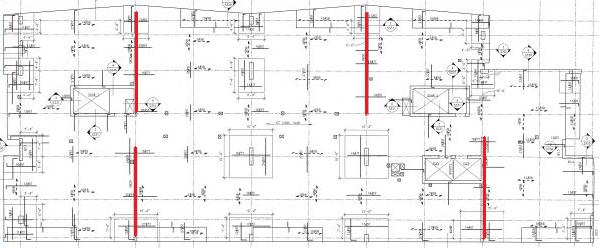 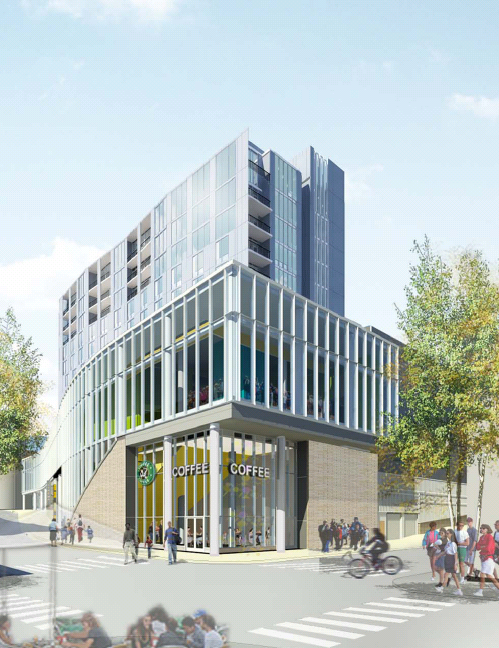 Depth Proposal
Introduction
Existing System
Proposal
Gravity System Redesign
Composite Floor
Steel Connections
Schedule and Cost Analysis
Lateral System Redesign
Architectural Analysis
Conclusion
Change the floor system to composite concrete and steel beams for the residential levels
Redesign the residential shear walls with a new layout
Current Shear Wall Layout
Breadth Proposal
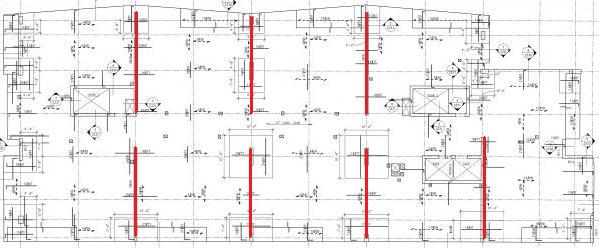 Analyze the change in cost and schedule of the new floor system
Analyze the impact the new shear wall layout will have on the architecture
Proposed Shear Wall Layout
Structural Option
Dr. Thomas Boothby
Tyler Strange
Fraser Centre
April 13th, 2011
Presentation Outline
Composite Floor
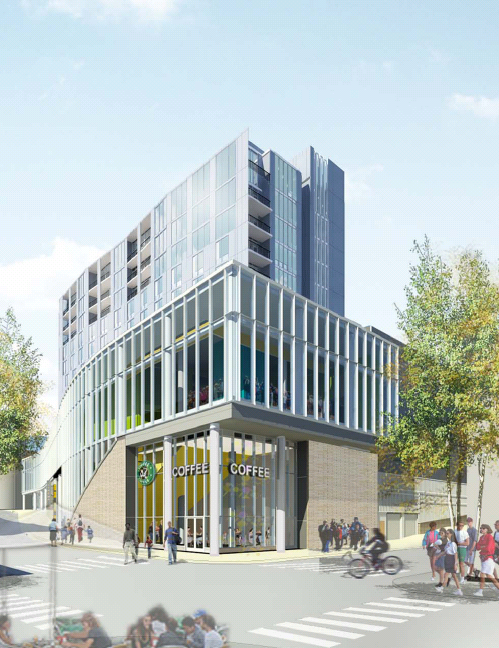 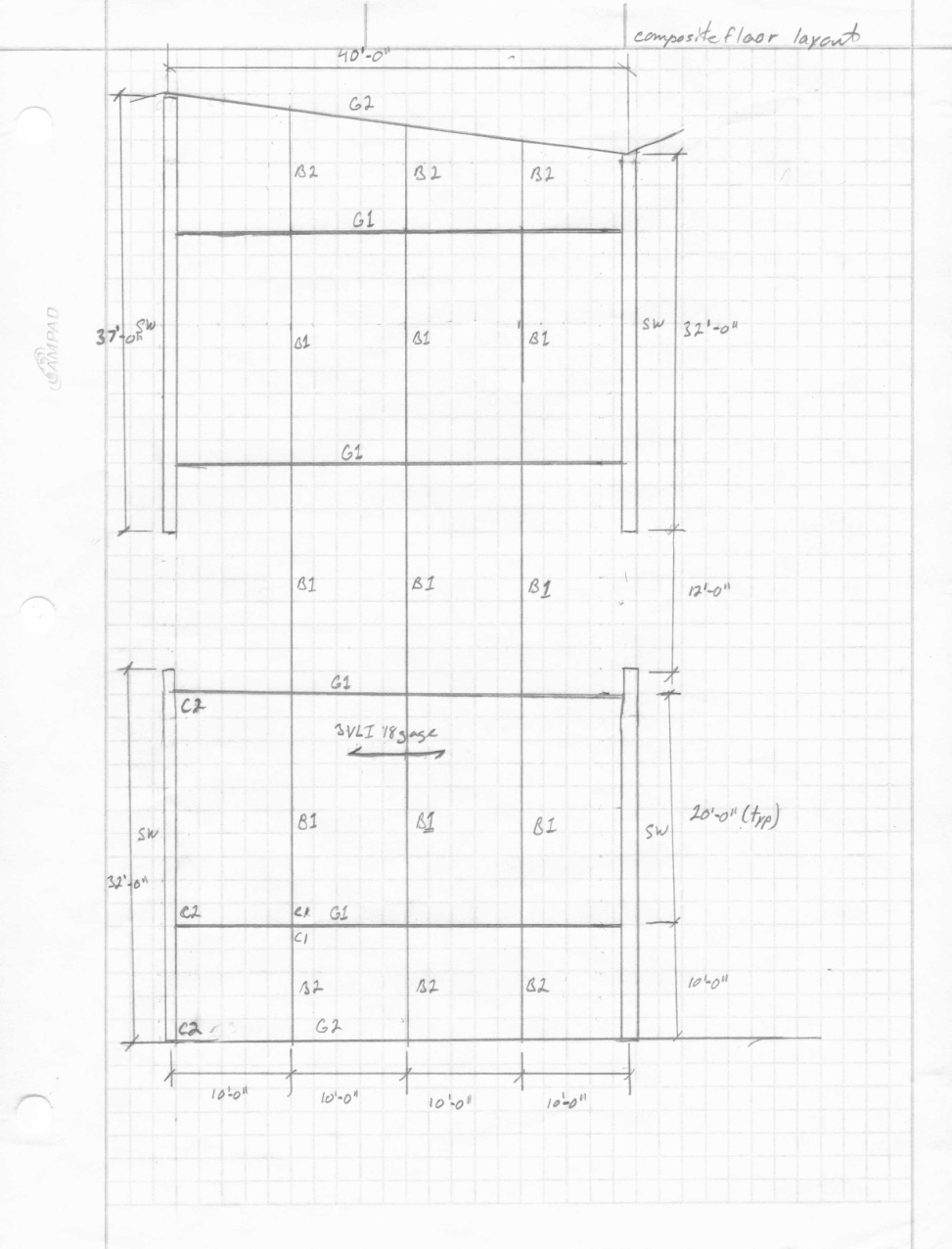 Codes:
Introduction
Existing System
Proposal
Gravity System Redesign
Composite Floor
Steel Connections
Schedule and Cost Analysis
Lateral System Redesign
Architectural Analysis
Conclusion
Steel Deck: 3VLI Deck 18 Gage
B1: W12x16
B2: W10x12
G1: W18x76
G2: W16x31
C1: Welded/Bolted  Single Angle L4x3x3/8
C2: Bolted/Bolted Double Angle L4x3x3/8
Original design code used ASCE 7-05
New design code used ASCE 7-10
Material Strengths:
Concrete:	4000 psi
Steel:	50000 psi
Load Combinations
1.2 Dead +1.6 Live
1.4 Dead
Structural Option
Dr. Thomas Boothby
Tyler Strange
Fraser Centre
April 13th, 2011
Presentation Outline
Composite Floor
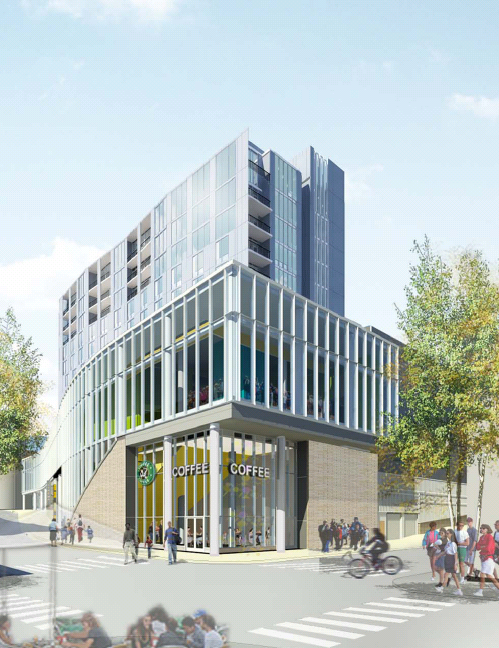 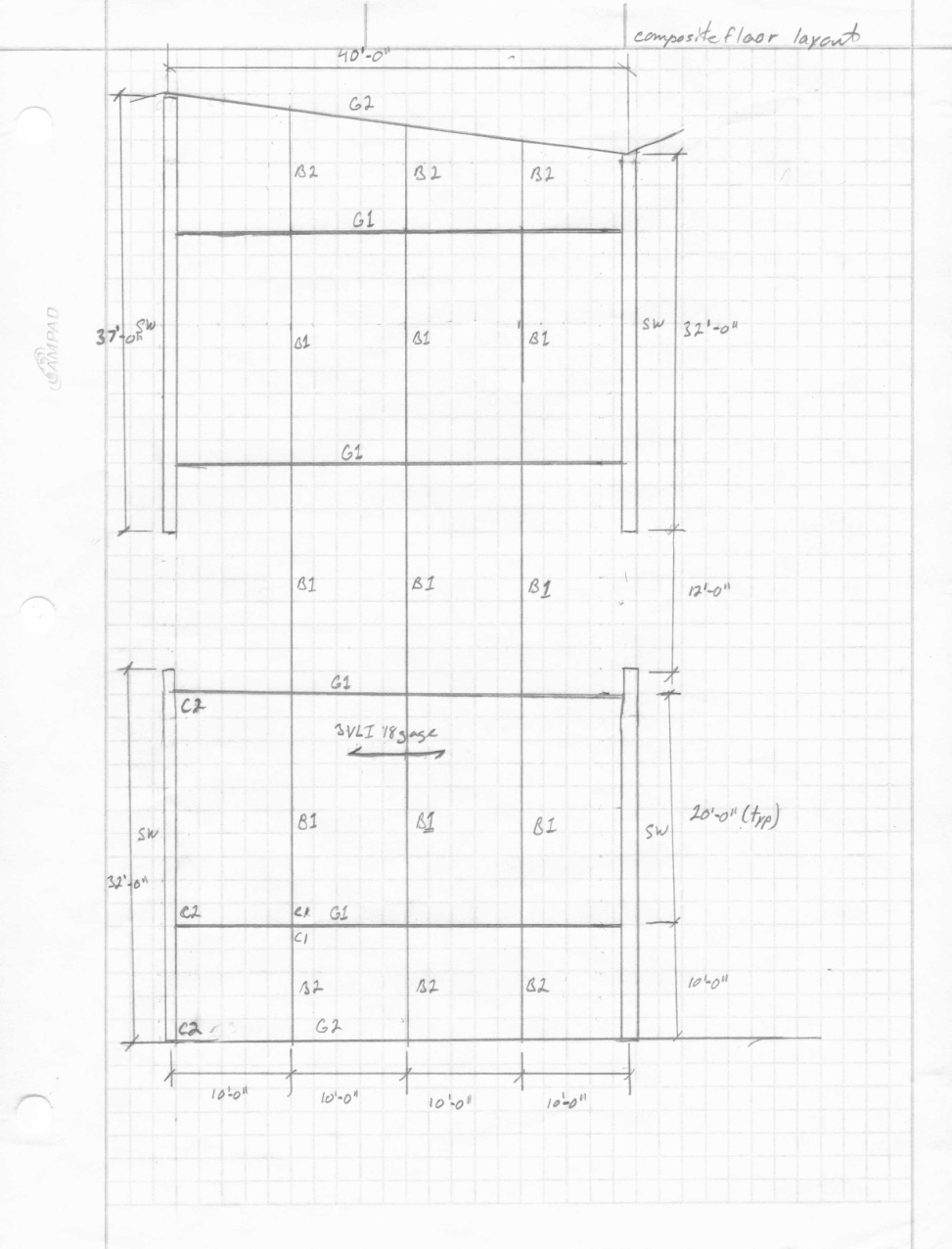 Deflection Check:
Introduction
Existing System
Proposal
Gravity System Redesign
Composite Floor
Steel Connections
Schedule and Cost Analysis
Lateral System Redesign
Architectural Analysis
Conclusion
Steel Deck: 3VLI Deck 18 Gage
B1: W12x16
B2: W10x12
G1: W18x76
G2: W16x31
C1: Welded/Bolted  Single Angle L4x3x3/8
C2: Bolted/Bolted Double Angle L4x3x3/8
Limited to L/360
Results:
3 in 18 gage VLI steel deck was used
4.5 in of concrete was used to achieve 2 hr fire rating
W Shapes range from W10x12 to W18x76
 Thickness of residential floor system was increased by 12in
Structural Option
Dr. Thomas Boothby
Tyler Strange
Fraser Centre
April 13th, 2011
Presentation Outline
Steel Connections
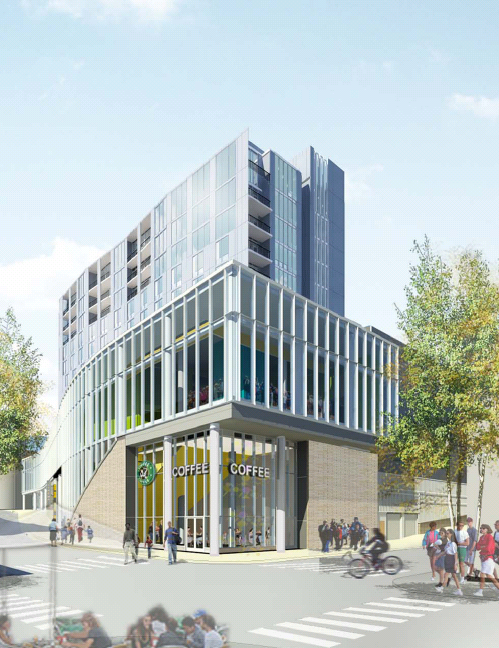 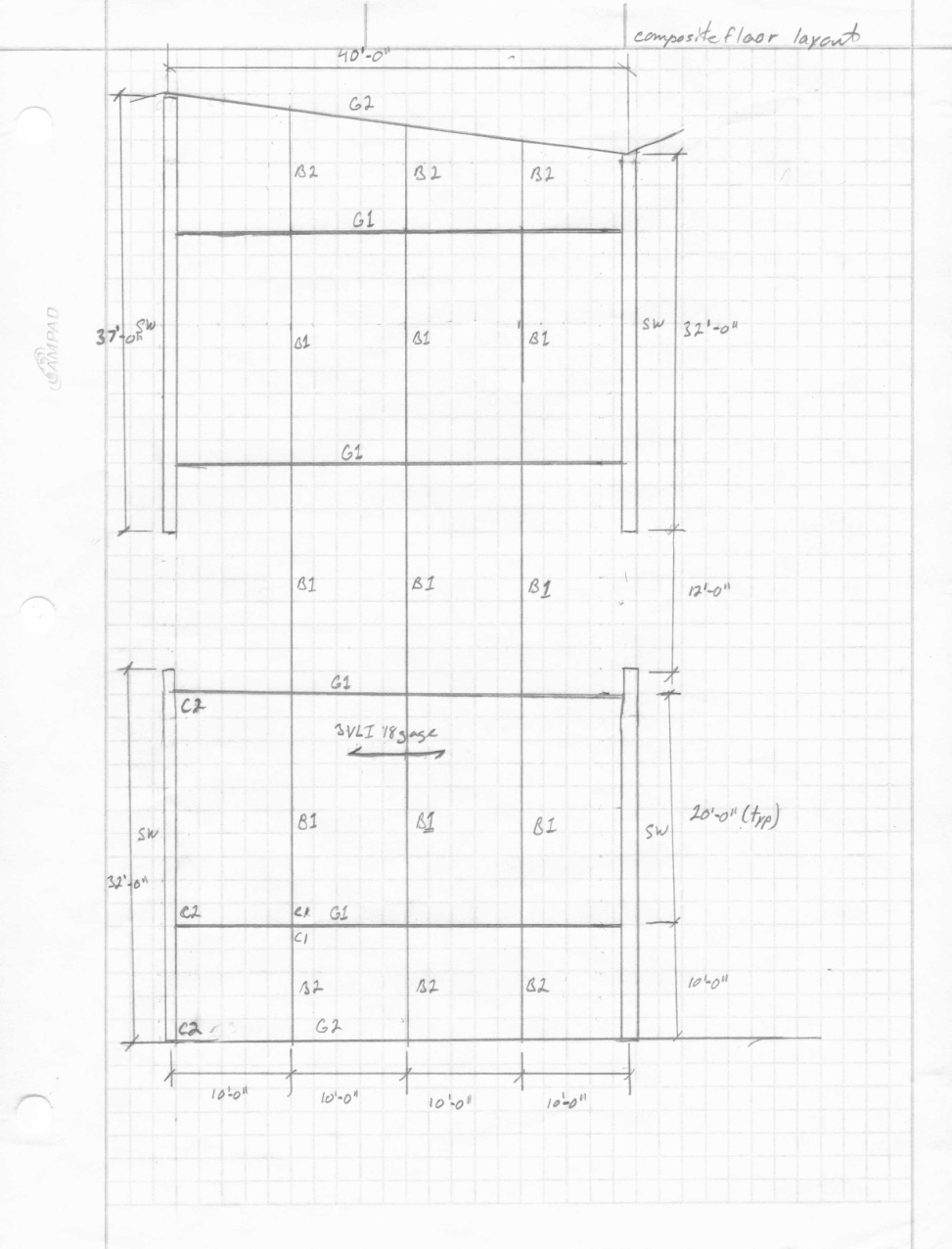 Design:
Introduction
Existing System
Proposal
Gravity System Redesign
Composite Floor
Steel Connections
Schedule and Cost Analysis
Lateral System Redesign
Architectural Analysis
Conclusion
Steel Deck: 3VLI Deck 18 Gage
B1: W12x16
B2: W10x12
G1: W18x76
G2: W16x31
C1: Welded/Bolted  Single Angle L4x3x3/8
C2: Bolted/Bolted Double Angle L4x3x1/4
AISC Table 10-11
Girder to Beam is welded/bolted for constructability
Shear Wall to Girder is bolted/bolted for economics
Results:
Girder/Beam connection: 
Welded/Bolted Single Angle 	
L4x3x3/8 
3/16th weld
Two A325N ¾” dia. bolts
Shear Wall/Girder connection: 
Bolted/Bolted Double Angle
L4x3x1/4
Three A325N ¾” dia. bolts
Structural Option
Dr. Thomas Boothby
Tyler Strange
Fraser Centre
April 13th, 2011
Presentation Outline
Schedule and Cost Analysis
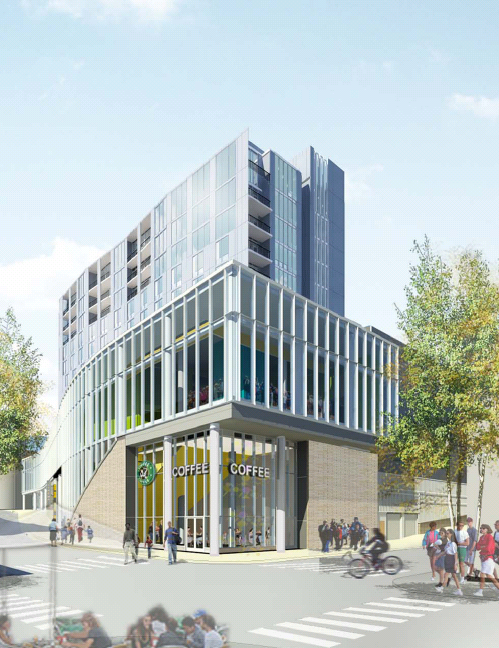 Schedule Analysis
Introduction
Existing System
Proposal
Gravity System Redesign
Composite Floor
Steel Connections
Schedule and Cost Analysis
Lateral System Redesign
Architectural Analysis
Conclusion
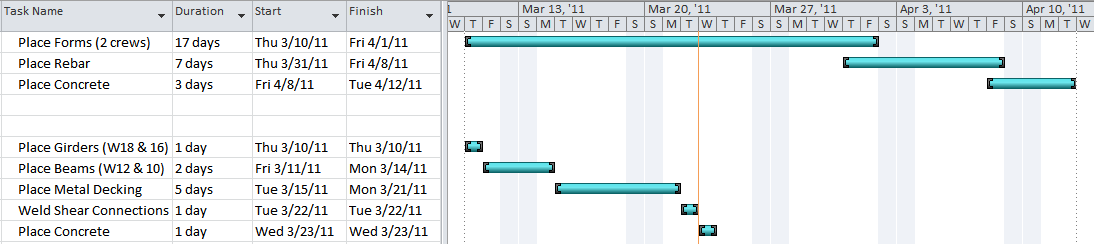 Current system takes  24 days to complete a single floor with slight overlap.
Alternative system takes 10 days to complete a single floor with a linear progression.
Structural Option
Dr. Thomas Boothby
Tyler Strange
Fraser Centre
April 13th, 2011
Presentation Outline
Schedule and Cost Analysis
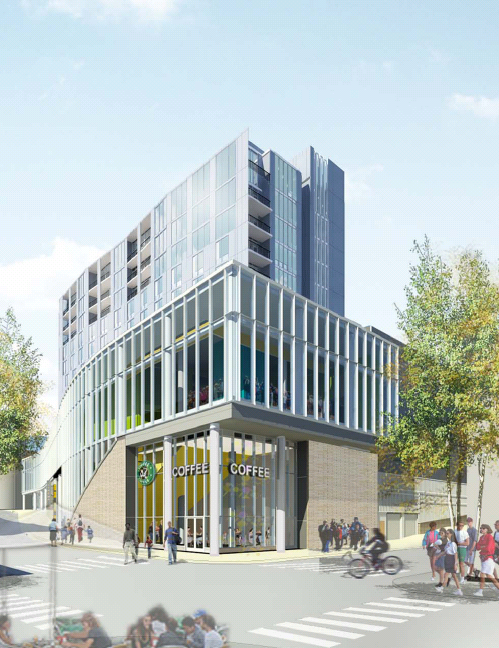 Cost Analysis
Introduction
Existing System
Proposal
Gravity System Redesign
Composite Floor
Steel Connections
Schedule and Cost Analysis
Lateral System Redesign
Architectural Analysis
Conclusion
Cost of Current System
Cost of Alternative System
Structural Option
Dr. Thomas Boothby
Tyler Strange
Fraser Centre
April 13th, 2011
Presentation Outline
Lateral System Redesign
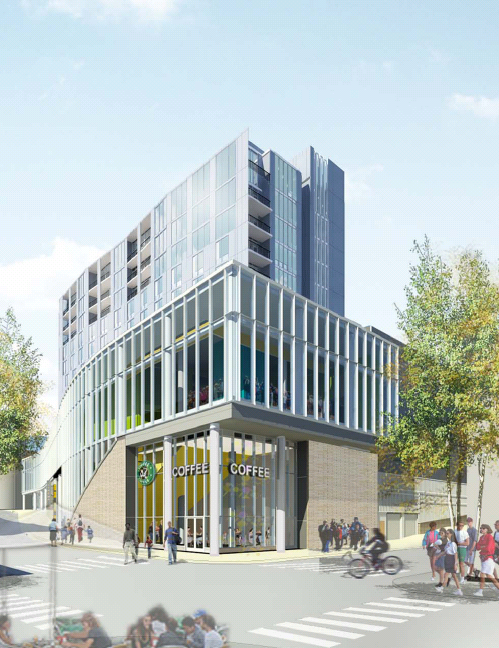 Initial Shear Wall Layout
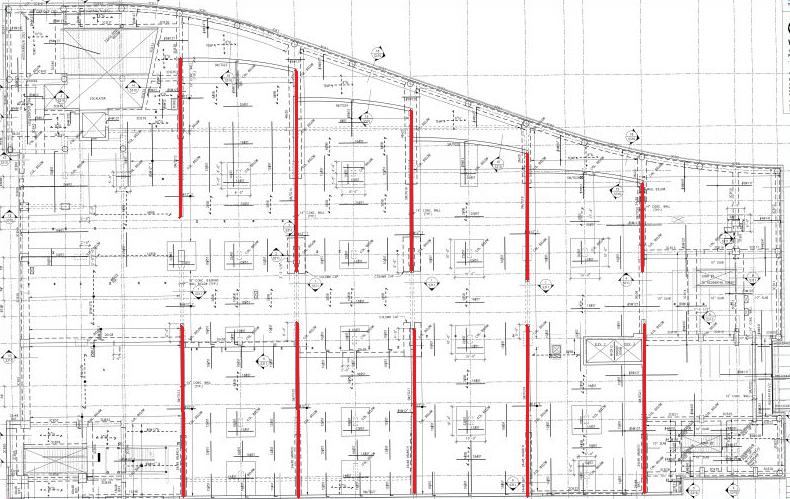 Introduction
Existing System
Proposal
Gravity System Redesign
Composite Floor
Steel Connections
Schedule and Cost Analysis
Lateral System Redesign
Architectural Analysis
Conclusion
Discontinuous between parking levels, theater level, and residential levels
Architectural restraints on position and size
Proposed Shear Wall Layout
Continuous from theater level to residential levels
Number of shear walls is increased from four to seven
Shear walls are reduced in size
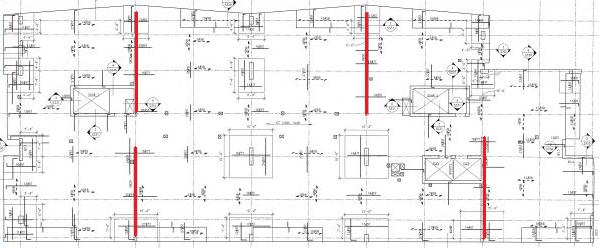 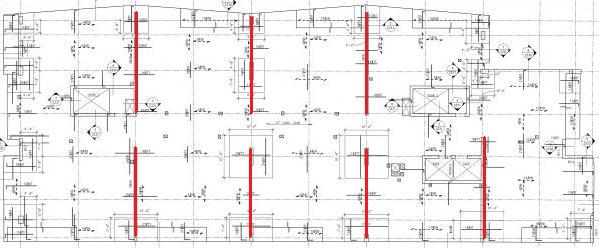 Structural Option
Dr. Thomas Boothby
Tyler Strange
Fraser Centre
April 13th, 2011
Presentation Outline
Lateral System Redesign
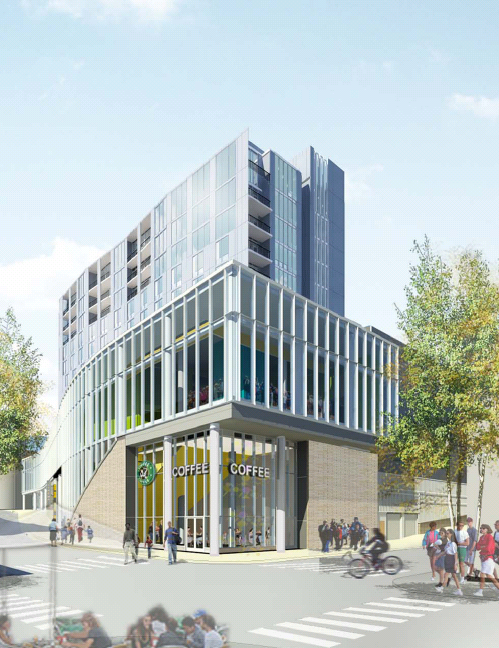 Shear Wall Design Calculations
3D ETABS Model
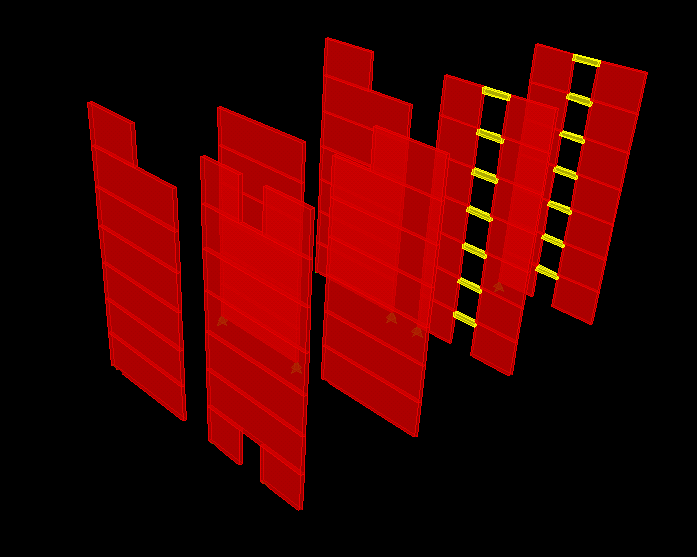 Introduction
Existing System
Proposal
Gravity System Redesign
Composite Floor
Steel Connections
Schedule and Cost Analysis
Lateral System Redesign
Architectural Analysis
Conclusion
Flexural Reinforcement Design

Shear Reinforcement Design
Capacity Check

ACI Chapter 11

Minimum Reinforcements Governed

Spacing Limitations
Shear walls modeled in ETABS
ETABS used to design shear walls and then checked to design by hand
Controlling Load Case:
1.54D+1.65E
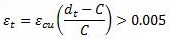 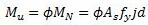 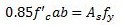 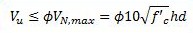 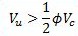 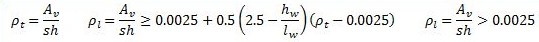 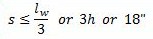 Structural Option
Dr. Thomas Boothby
Tyler Strange
Fraser Centre
April 13th, 2011
Presentation Outline
Architectural Analysis
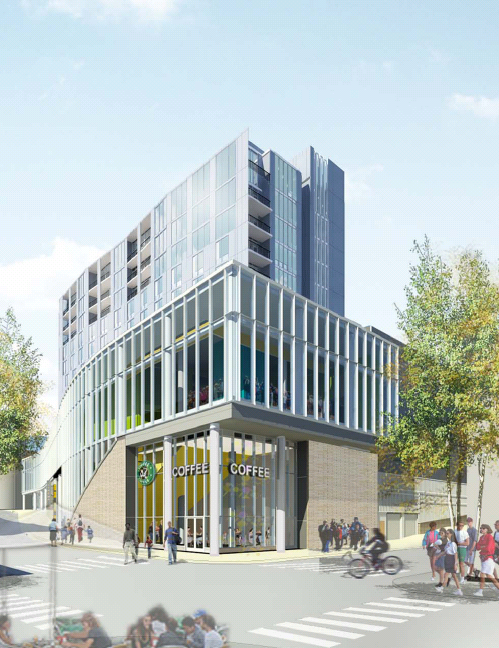 5th Floor-10th Floor
Introduction
Existing System
Proposal
Gravity System Redesign
Composite Floor
Steel Connections
Schedule and Cost Analysis
Lateral System Redesign
Architectural Analysis
Conclusion
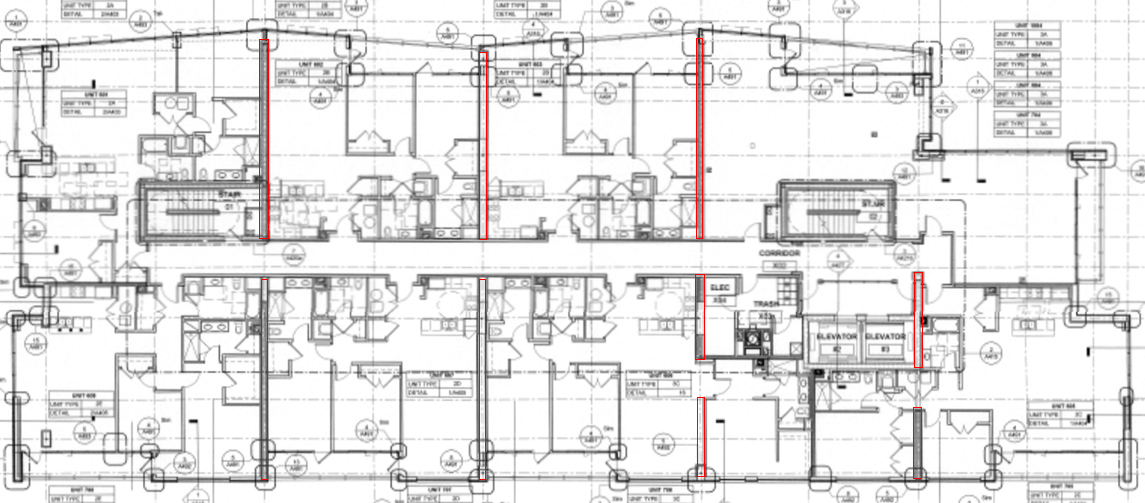 Structural Option
Dr. Thomas Boothby
Tyler Strange
Fraser Centre
April 13th, 2011
Presentation Outline
Architectural Analysis
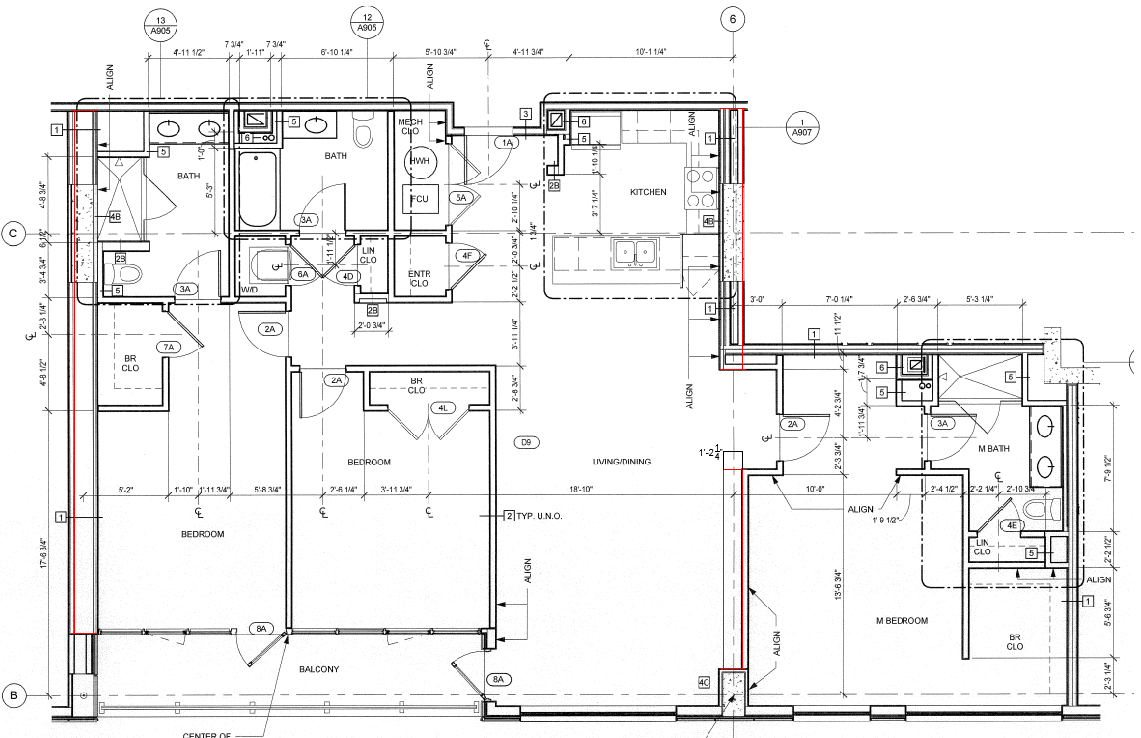 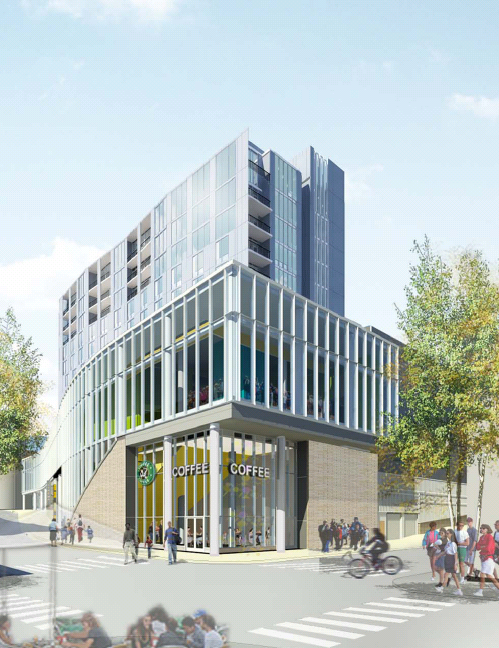 5th Floor-10th Floor
Introduction
Existing System
Proposal
Gravity System Redesign
Composite Floor
Steel Connections
Schedule and Cost Analysis
Lateral System Redesign
Architectural Analysis
Conclusion
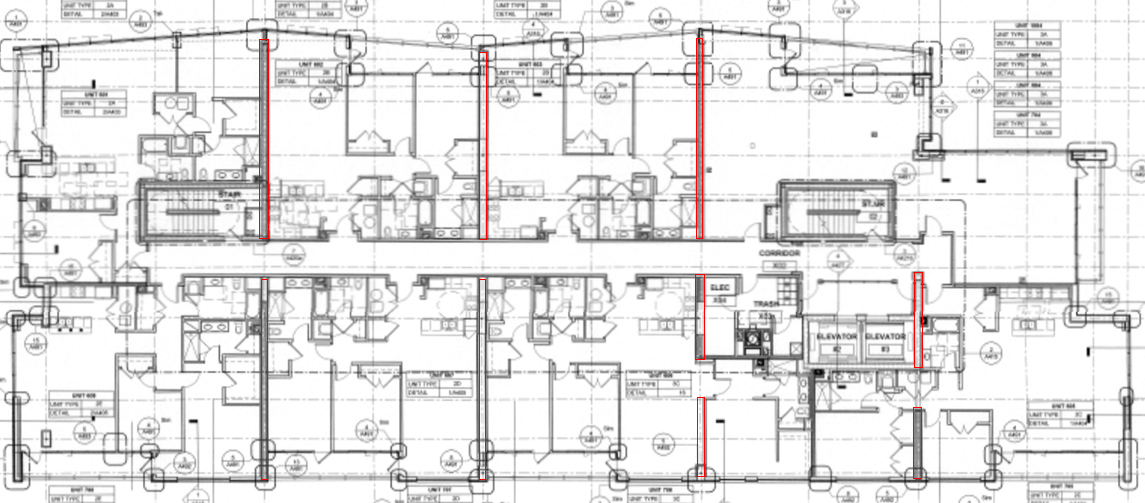 Largest impact on architecture occurs in Unit 3C
Structural Option
Dr. Thomas Boothby
Tyler Strange
Fraser Centre
April 13th, 2011
Presentation Outline
Architectural Analysis
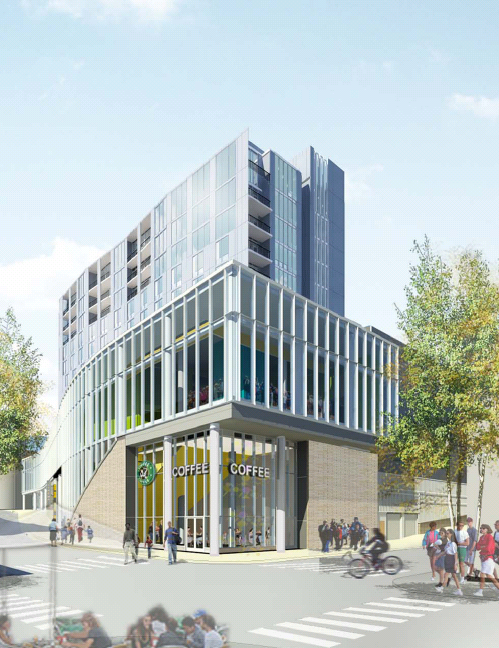 11th Floor
Introduction
Existing System
Proposal
Gravity System Redesign
Composite Floor
Steel Connections
Schedule and Cost Analysis
Lateral System Redesign
Architectural Analysis
Conclusion
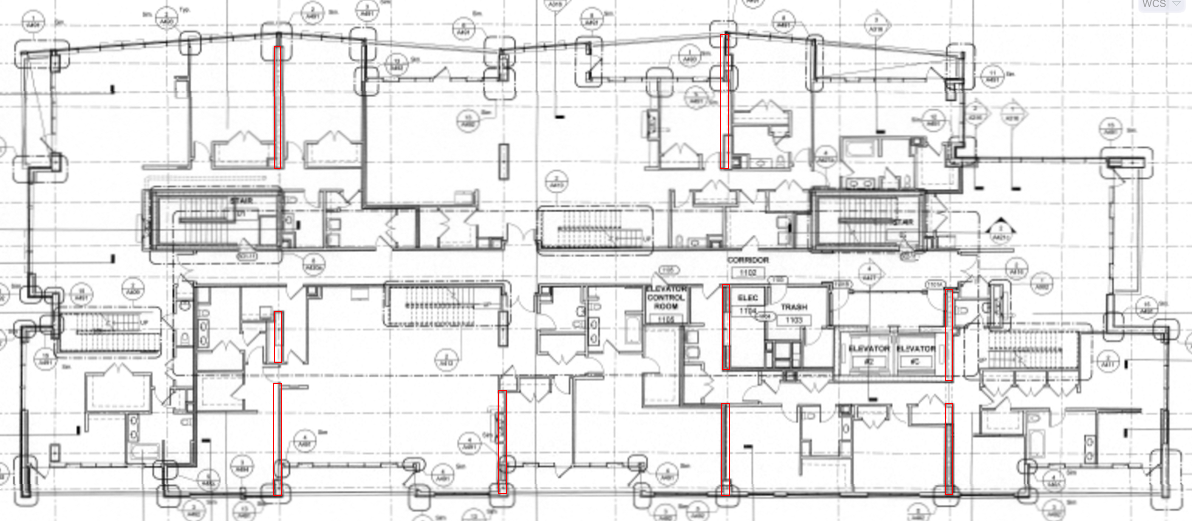 Structural Option
Dr. Thomas Boothby
Tyler Strange
Fraser Centre
April 13th, 2011
Presentation Outline
Architectural Analysis
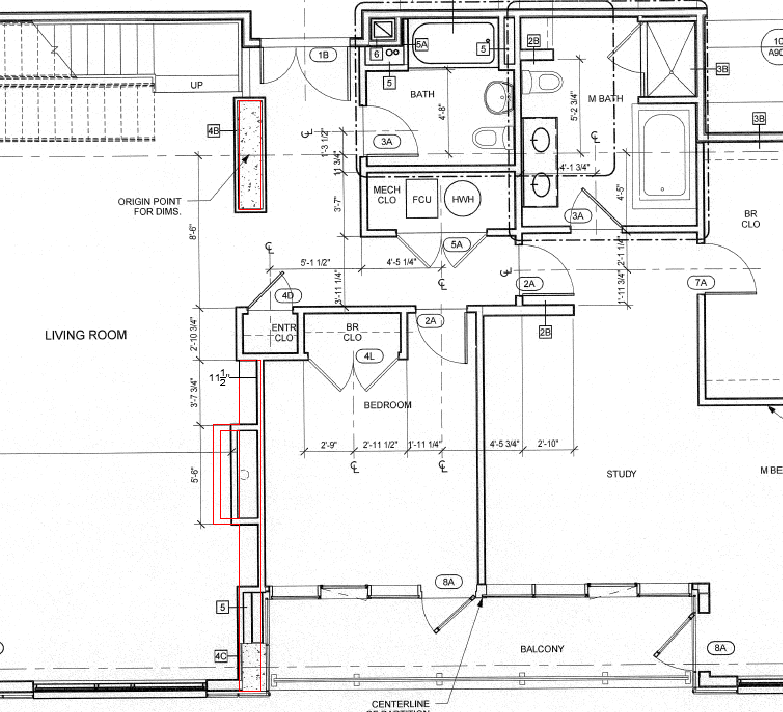 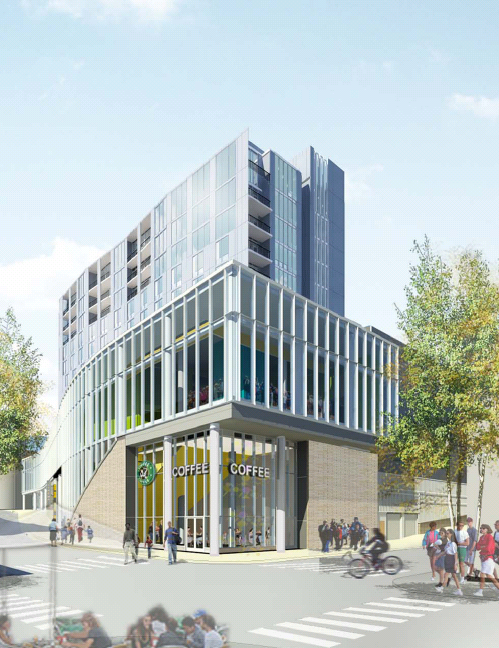 11th Floor
Introduction
Existing System
Proposal
Gravity System Redesign
Composite Floor
Steel Connections
Schedule and Cost Analysis
Lateral System Redesign
Architectural Analysis
Conclusion
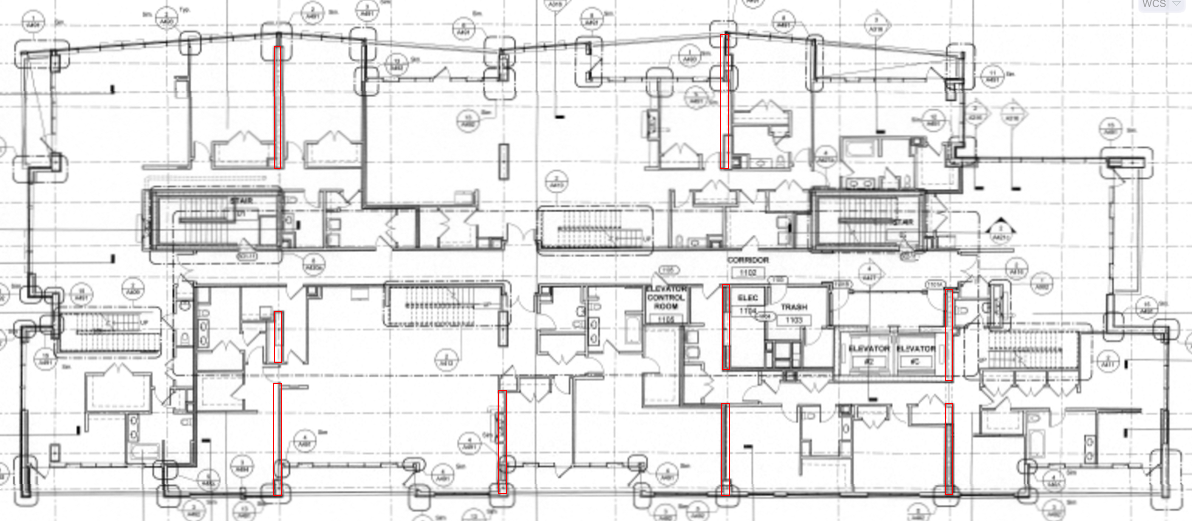 Living room width is reduced by  14”
Structural Option
Dr. Thomas Boothby
Tyler Strange
Fraser Centre
April 13th, 2011
Presentation Outline
Architectural Analysis
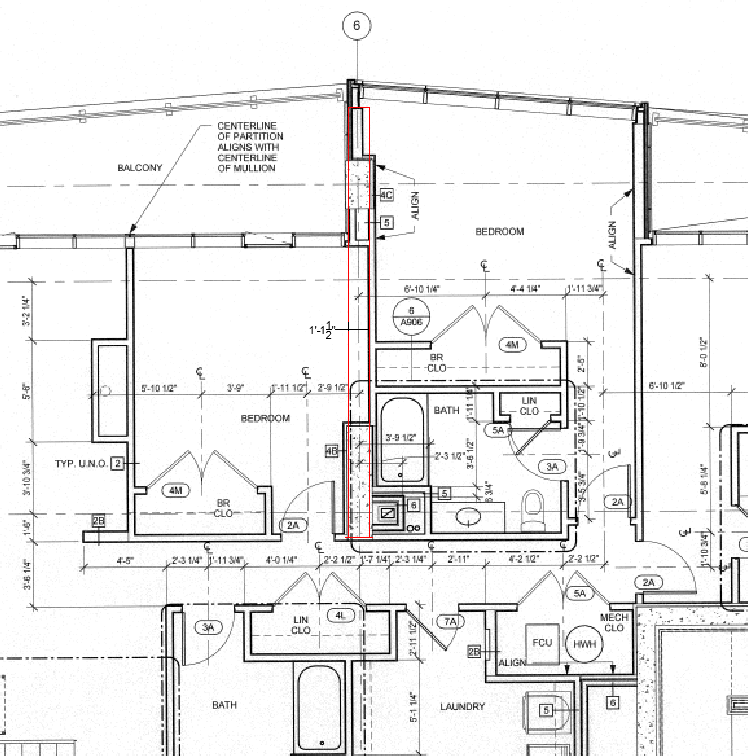 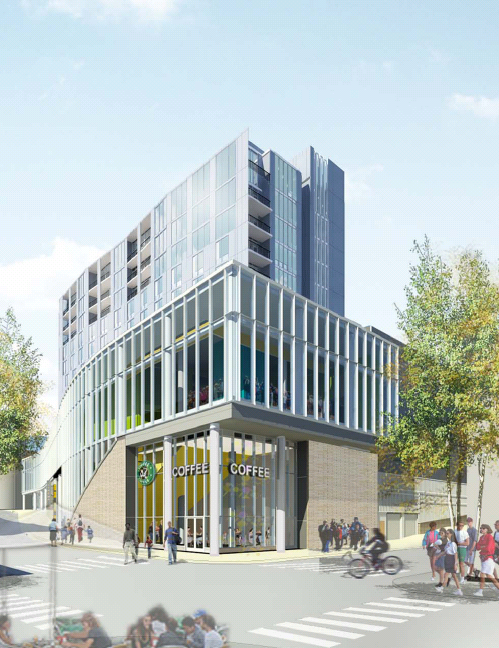 11th Floor
Introduction
Existing System
Proposal
Gravity System Redesign
Composite Floor
Steel Connections
Schedule and Cost Analysis
Lateral System Redesign
Architectural Analysis
Conclusion
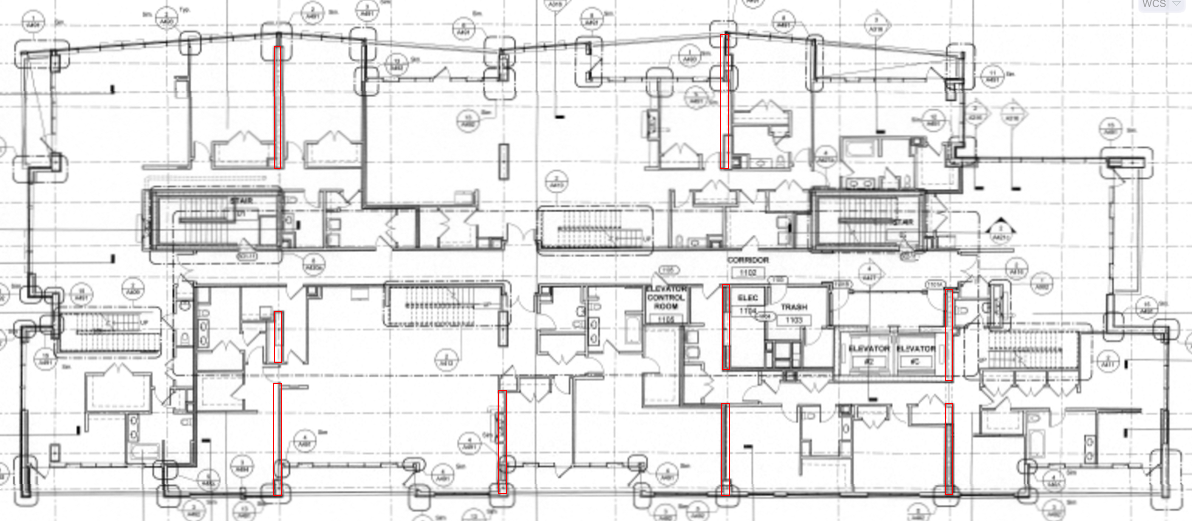 Bedroom width is reduced by  14”
Structural Option
Dr. Thomas Boothby
Tyler Strange
Fraser Centre
April 13th, 2011
Presentation Outline
Conclusion
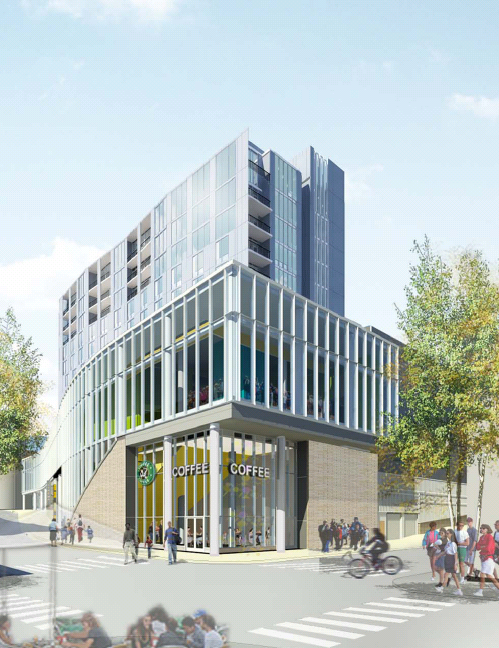 Introduction
Existing System
Proposal
Gravity System Redesign
Composite Floor
Steel Connections
Schedule and Cost Analysis
Lateral System Redesign
Architectural Analysis
Conclusion
Building Weight:
Existing System:		72,000 kips
Proposed System:	65,000 kips
7,000 kip reduction


Architectural Impact:
Largest impact on floors 5-10 is shortening a single room by roughly 14”.
Largest impact on the 11th floor is shortening the living room by 14 “.
Cost:
Existing System:		$2.3 million/residential floor
Proposed System:	$7.0 million/residential floor
Three times more expensive


Schedule:
Existing System:		24 days/residential floor
Proposed System:	10 days/residential floor
Gain  98 work days  for all seven residential floors
Structural Option
Dr. Thomas Boothby
Tyler Strange
Fraser Centre
April 13th, 2011